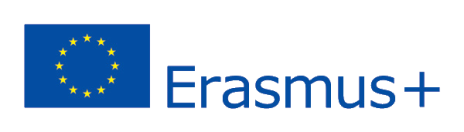 2018-3-HR01-KA205-060151
7. Οικονομική και επιχειρηματική ανάλυση της αγροτουριστικής οικονομίας
Αγροτουρισμός
ΠΡΟΓΡΑΜΜΑΤΙΣΜΟΣ ΚΑΙ ΑΝΑΠΤΥΞΗ
Ο ρόλος του τουρισμού για την τοπική οικονομική ανάπτυξη (LED) είναι ζωτικής σημασίας 

κίνητρο για την προώθηση τοπικών ευκαιριών απασχόλησης και ανάπτυξης

πρωτοβουλίες τοπικού προγραμματισμού που έχουν σχεδιαστεί για τη δημιουργία τοποθεσιών ως κέντρων για καταναλωτικούς και όχι για παραγωγικούς σκοπούς

αγροτική αναδιάρθρωση σε «ενδιάμεσους τουριστικούς χώρους»

καταλύτης για την αναζωογόνηση προβληματικών αγροτικών οικονομιών
Οφέλη:
Tα πρόσθετα έσοδα μπορούν να στηρίξουν τις επιχειρήσεις, να διαφυλάξουν τον αγροτικό τρόπο ζωής, να διατηρήσουν τις γεωργικές εκτάσεις
περιβαλλοντικές ανέσεις,
ευκαιρίες αναψυχής,
διαχείριση τοπίου,
βιοποικιλότητα και πολιτισμική διατήρηση
ΚΑΘΟΡΙΣΤΙΚΟΙ ΠΑΡΑΓΟΝΤΕΣ ΤΗΣ ΤΙΜΗΣ
Κόστος προϊόντος
Η χρησιμότητα και η ζήτηση
Η έκταση του ανταγωνισμού στην αγορά
Κυβερνητικοί και νομικοί κανονισμοί
Στόχοι Τιμολόγησης
Μέθοδοι μάρκετινγκ που χρησιμοποιούνται
ΣΤΟΧΟΙ ΤΙΜΟΛΟΓΗΣΗΣ ΚΑΘΕ ΕΠΙΧΕΙΡΗΣΗΣ
1.Μεγιστοποίηση κέρδους
2.Απόκτηση ηγεσίας μεριδίου αγοράς
3. Επιβίωση σε μια ανταγωνιστική αγορά
4.Επίτευξη ηγεσίας  ποιοτικών προϊόντων
ΔΙΑΧΕΙΡΙΣΗ ΕΡΓΟΥ
Οι βέλτιστες πρακτικές διαχείρισης για μια επιχείρηση αγροτουρισμού περιλαμβάνουν:
1) Παροχή αυθεντικής εμπειρίας αγροκτήματος,
2) Παροχή εκπαιδευτικής εμπειρίας,
3) Παροχή εξαίρετης εξυπηρέτησης πελατών,
4) Παροχή επαρκών δημόσιων εγκαταστάσεων,
5) Διατήρηση ασφαλούς και προσβάσιμου περιβάλλοντος,
6) Δημιουργία καλών σχέσεων με την κοινότητα, και
7) Προγραμματισμός των μελλοντικών χρηματο-οικονομικών
ΕΚΤΙΜΗΣΗ ΔΥΝΑΤΟΤΗΤΩΝ
Μόλις αντιληφθείτε τα ενδιαφέροντα των επισκεπτών, τις τάσεις της αγοράς και του φάσματος των πιθανών δραστηριοτήτων, το επόμενο βήμα είναι να εκτιμήσετε με ποιο τρόπο ο αγροτουρισμός ταιριάζει στις δεξιότητες και τα ενδιαφέροντά σας, στα ακίνητά σας και στην αγορά.

ΑΥΤΟ-ΑΞΙΟΛΟΓΗΣΗ:
Είναι ο Αγροτουρισμός κατάλληλος για εσάς και την οικογένειά σας;
Είναι το ακίνητό σας κατάλληλο για αγροτουρισμό;
Έχετε τον χρόνο να ασχοληθείτε με αυτό?
Υπάρχει βάση πελατολογίου για την ιδέα σας;
Ποιες διασυνδέσεις είναι σημαντικές για την επιτυχία σας;
ΔΥΝΑΤΌΤΗΤΑ ΕΝΑΝΤΙ ΑΞΙΑΣ
Πώς ορίζετε την αξία; Μπορείτε να τη μετρήσετε; Ποια είναι τα προϊόντα και οι υπηρεσίες σας που αξίζουν πραγματικά για τους πελάτες;
Μοντέλα αξιολόγησης πελάτη - παραστάσεις βάσει  δεδομένων της αξίας, σε νομισματικούς όρους, του τι κάνει ή μπορεί να κάνει ο προμηθευτής για τους πελάτες του
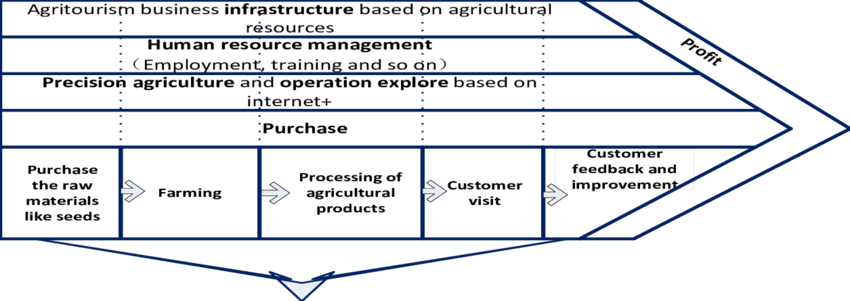 ΚΑΤΑΝΑΛΩΤΕΣ
Ποιοι είναι οι καταναλωτές του αγοτουρισμού;
Δημογραφικά:
Μεγάλο εύρος ηλικιών
συνήθως είναι οικονομικά ευκατάστατοι με υψηλό εκπαιδευτικό επίπεδο
αναζητούν χαλάρωση (διακοπή από τη ρουτίνα της πόλης)
Δραστηριότητες:
Δραστηριότητες στο αγρόκτημα που βασίζονται σε εκπαιδευτικές και φυσικές εμπειρίες είναι πιο δημοφιλείς, ενώ στη συνέχεια ακολουθούν το φαγητό και η μαγειρική ως δραστηριότητες
Κανάλια προώθησης:
προηγούμενες εμπειρίες και προτάσεις, προσωπική αναζήτηση στο διαδίκτυο